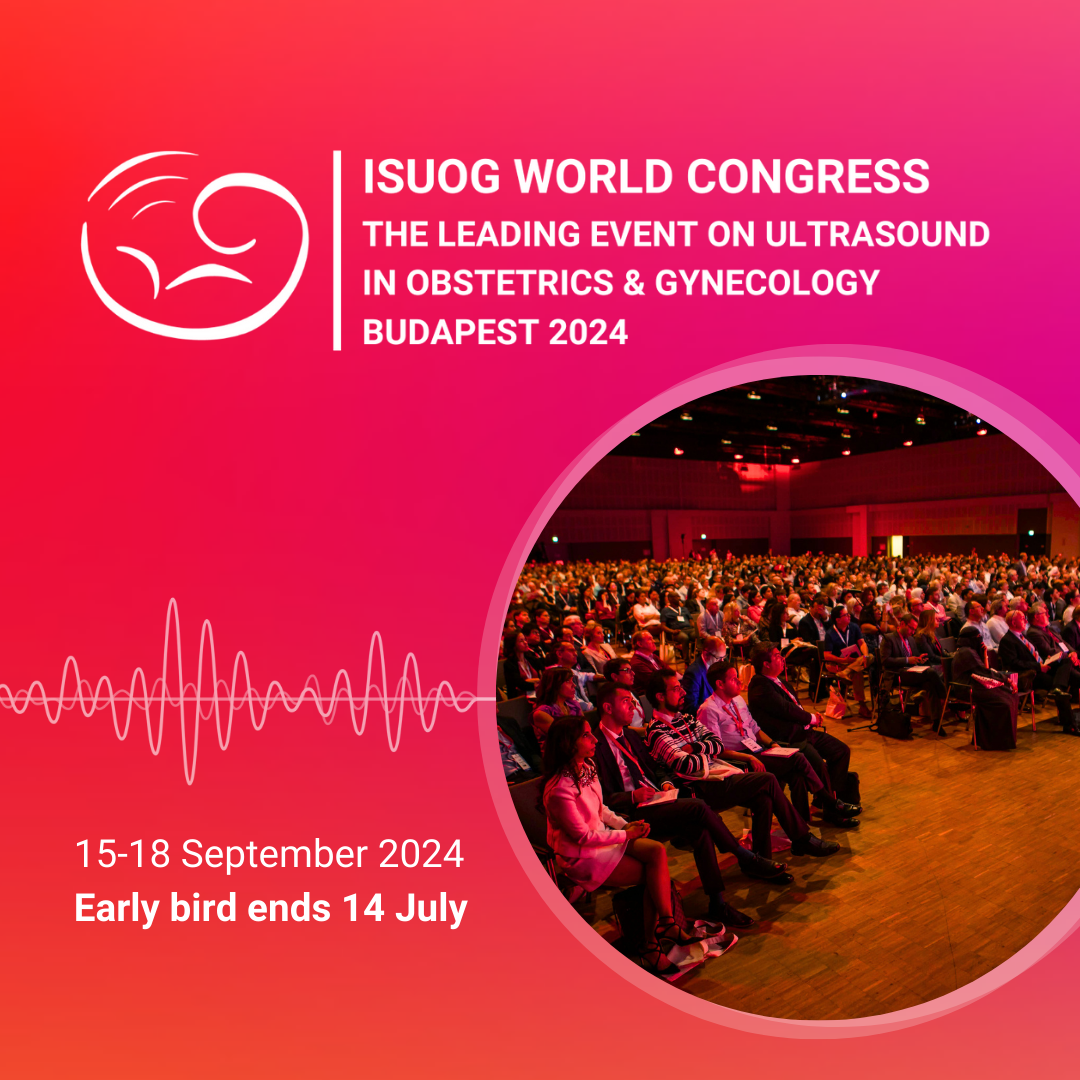 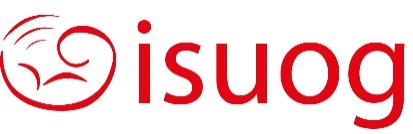 Attend the 34th ISUOG World Congress to: 

Immerse yourself in our 4-day scientific program. 
Hear the latest updates from world-renowned experts. 
Share knowledge, ideas and expertise that relates to your practise. 
Network with your professional peers. 


98.3% of 2023 delegates would recommend the Congress to a colleague.
REGISTER NOW
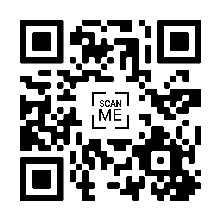 Scan to learn more and register now